Chocolat clown nègreGérard NoirielL’histoire oubliée du premier artiste noir de la scène française
Plus connu sous le nom de Chocolat clown nègre, Raphaël Padilla est un jeune artiste cubain qui a été vendu à l’âge de 8-10 ans comme garçon de ferme pour la mère d’un marchand portugais près de Bilbao (Espagne) .
A son adolescence, il s’enfuit et vit de petits métiers. Tony Grice, un célèbre clown blanc remarque sa force physique et ses talents de danseur sur les quais de Bilbao. Il devient son domestique puis son partenaire dans certains de ses numéros .

Chocolat arrive au nouveau cirque de Paris en 1886. Il restera une vingtaine d’années avec le clown blanc Footit.
Ils rencontrèrent un immense succès avec leur numéro entre un clown blanc autoritaire et un noir souffre douleur. 
Leur contrat au nouveau cirque en 1905 ne fut pas renouvelé à cause de l’affaire Dreyfus. 
Ils connurent le sommet de leur carrière aux Folies Bergères.
 Séparés en 1910, ils firent une carrière en solo sans grand succès. Chocolat joua pour les enfants dans les hôpitaux de Paris. Il est inhumé dans la fosse commune des indigents au cimetière de Bordeaux.
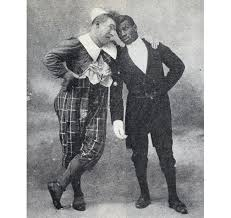 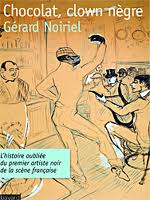 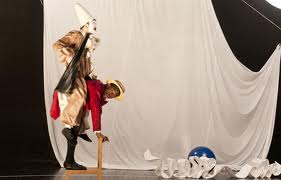 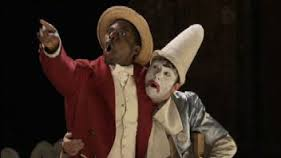